Entrenamiento en pruebas objetivas
Estrategias de Negociación
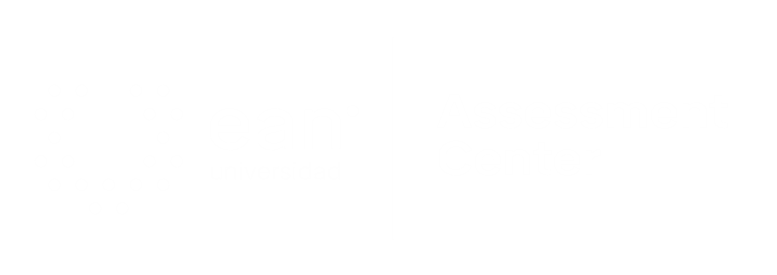 Apreciados docente y estudiantes
El siguiente entrenamiento está diseñado para que puedan familiarizarse con la estructura y funcionamiento de las pruebas objetivas. Con este documento ustedes tendrán la posibilidad de conocer en detalle los principales componentes de los ítems que conforman la prueba objetiva.

Este entrenamiento ha sido construido con información equivalente a la que se encuentra en las pruebas reales, por lo que se espera que los estudiantes obtengan herramientas esenciales para su apropiado desempeño en las pruebas.

¡Bienvenidos!
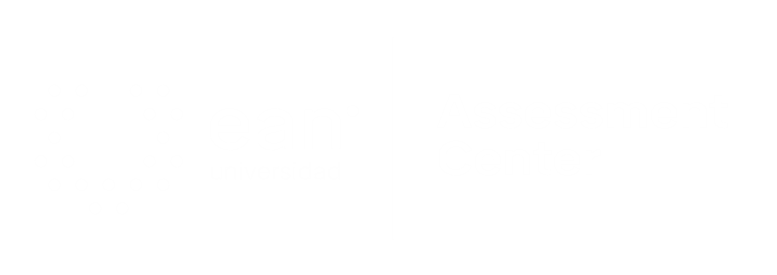 Comencemos…
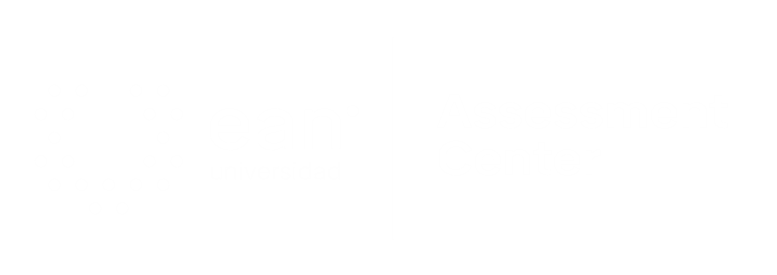 1. Caso o situación problémica
Desde hace 50 años, los ciudadanos de Naturalia no veían la posibilidad de firmar un acuerdo de paz. La mayoría de su población había crecido en medio del conflicto armado que se mantenía por las diferencias ideológicas entre el gobierno y los rebeldes. El conflicto se concentraba principalmente en el norte y el oriente del país. La tasa de secuestros seguía incrementándose año tras año a pesar de los esfuerzos del gobierno.

Para exigir al gobierno y a los rebeldes el cese al fuego, las víctimas del conflicto crearon una asociación llamada Victimas en Acción. Este año, el presidente de Naturalia anunció que su país estaba iniciando acercamientos para negociar la paz con el grupo revolucionario. Esta noticia recorrió rápidamente Naturalia, generando en los ciudadanos esperanza de paz, pero desconfianza en el grupo revolucionario.
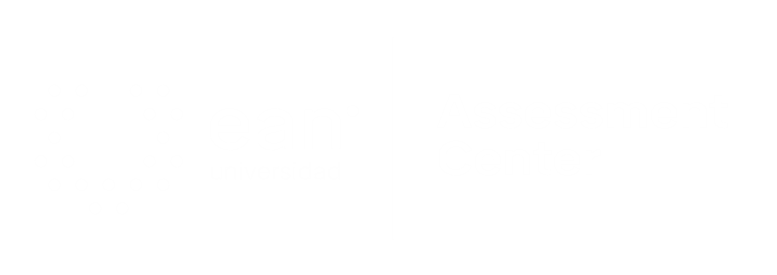 Enunciado
Usted fue contratado por el presidente de Naturalia para ayudarle a hacer el mapa del conflicto. ¿Cuál de los siguientes es el mapa del conflicto?
Opciones de respuesta
a. Un mapa geográfico de Naturalia en el que se muestran las estadísticas de secuestros por regiones, diferenciando las zonas de mayor violencia en color rojo y las zonas menos afectadas en color azul.
b. Un documento con las partes que deben estar en las negociaciones (las víctimas, el gobierno y los rebeldes), el tema central a resolver (diferencia de ideologías) y el proceso que se debe llevar.
c. El resultado de una encuesta nacional en la que se evidencien las razones por las cuales los ciudadanos quieren un proceso de paz y una serie de planes propuestos para la etapa de postconflicto. 
d. Un documento con los principales atentados cometidos por el grupo revolucionario durante los últimos 50 años, el daño que le han causado a la población civil y la lista de peticiones de Víctimas en Acción.
b
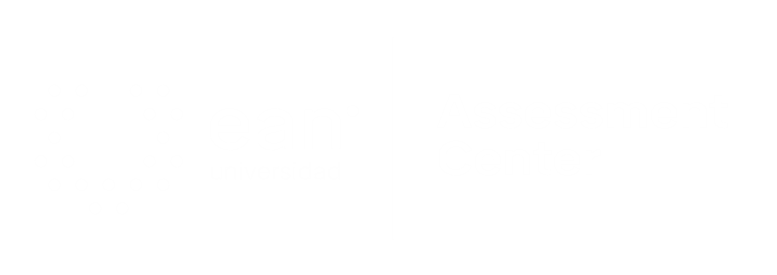